Living With Freedom
‘the truth will set you free’ JOHN 8:32
Being free to be who  God made you to be
Living With Freedom 01
Being free to be who God made you to be
IDENTITY
IMPORTANT
Living With Freedom 01
Being free to be who God made you to be
Our feelings about ourselves
IDENTITY
IMPORTANT
Living With Freedom 01
Being free to be who God made you to be
Our feelings about ourselves
IDENTITY
IMPORTANT
Our confidence to achieve our goals
Living With Freedom 01
Being free to be who God made you to be
Our feelings about ourselves
IDENTITY
IMPORTANT
Our confidence to achieve our goals
Our general behaviour
Living With Freedom 01
Being free to be who God made you to be
Our feelings about ourselves
IDENTITY
IMPORTANT
Our confidence to achieve our goals
Our general behaviour
Our thoughts about others
Living With Freedom 01
Being free to be who God made you to be
Our feelings about ourselves
IDENTITY
IMPORTANT
Our confidence to achieve our goals
Our general behaviour
Our thoughts about others
Our treatment of others
Living With Freedom 01
Being free to be who God made you to be
IDENTITY
SHAPERS
Living With Freedom 01
Being free to be who God made you to be
Family and Culture of origin
IDENTITY
SHAPERS
Living With Freedom 01
Being free to be who God made you to be
Family and Culture of origin
Good and / or bad words spoken to and over us
IDENTITY
SHAPERS
Living With Freedom 01
Being free to be who God made you to be
Family and Culture of origin
Good and / or bad words spoken to and over us
IDENTITY
SHAPERS
Good and /or harm done to us
Living With Freedom 01
Being free to be who God made you to be
Family and Culture of origin
Good and / or bad words spoken to and over us
IDENTITY
SHAPERS
Good and /or harm done to us
Good and / or bad things happening
Living With Freedom 01
Being free to be who God made you to be
Family and Culture of origin
Good and / or bad words spoken to and over us
IDENTITY
SHAPERS
Good and /or harm done to us
Good and / or bad things happening
Our own failures and / or successes
Living With Freedom 01
Being free to be who God made you to be
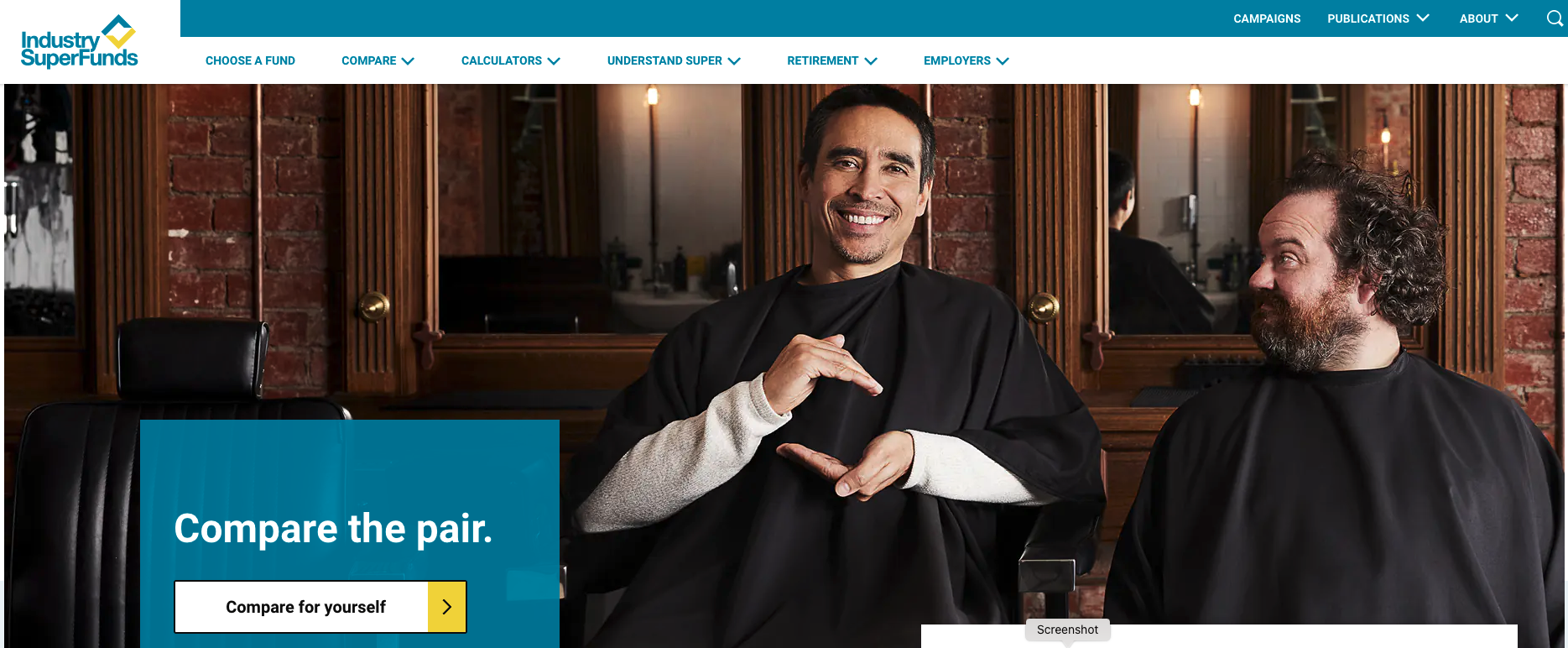 *Past performance is not a reliable indicator of future performance.
https://www.industrysuper.com
Living With Freedom 01
Being free to be who  God made  you to be
IDENTITY
The past does not have to be an indicator of future failure
Living With Freedom 01
Being free to be who God made you to be
IDENTITY
The past does not have to be an indicator of future failure
We are all to some degree products of our past, but we do not have to be prisoners to it
Living With Freedom 01
Being free to be who God made you to be
ADOPT
GOD’S VIEW 
OF YOU
Living With Freedom 01
Being free to be who God made you to be
Created in his image: GENESIS 1:27
ADOPT
GOD’S VIEW 
OF YOU
Living With Freedom 01
Being free to be who God made you to be
Created in his image: GENESIS 1:27
ADOPT
GOD’S VIEW 
OF YOU
Sinner God loves: GEN.3:1-24 & ROM. 3:23
Living With Freedom 01
Being free to be who God made you to be
Created in his image: GENESIS 1:27
ADOPT
GOD’S VIEW 
OF YOU
Sinner God loves: GEN.3:1-24 & ROM. 3:23
God’s child through faith: JOHN 1:1-13
Living With Freedom 01
Being free to be who God made you to be
Created in his image: GENESIS 1:27
ADOPT
GOD’S VIEW 
OF YOU
Sinner God loves: GEN.3:1-24 & ROM. 3:23
God’s child through faith: JOHN 1:1-13
Having different natural abilities: GENESIS 4:19; EXODUS 28:4; 35:30-34; ACTS 9:39; 16:14; 18:1-4; COLOSSIANS 4:14
Living With Freedom 01
Being free to be who God made you to be
Created in his image: GENESIS 1:27
ADOPT
GOD’S VIEW 
OF YOU
Sinner God loves: GEN.3:1-24 & ROM. 3:23
God’s child through faith: JOHN 1:1-13
Having different natural abilities: GENESIS 4:19; EXODUS 28:4; 35:30-34; ACTS 9:39; 16:14; 18:1-4; COLOSSIANS 4:14
Having different spiritual abilities: 
1 CORINTHIANS 12
Living With Freedom 01
Being free to be who God made you to be
An IDENTITY shaped by God’s view …
Regards everyone with respect
Living With Freedom 01
Being free to be who God made you to be
An IDENTITY shaped by God’s view …
Regards everyone with respect
Is content in its God-given abilities without striving to be someone else
Living With Freedom 01
Being free to be who God made you to be
An IDENTITY shaped by God’s view …
Regards everyone with respect
Is content in its God-given abilities without striving to be someone else
Values others and the different contribution they make
Living With Freedom 01
Being free to be who God made you to be
An IDENTITY shaped by God’s view …
Regards everyone with respect
Is content in its God-given abilities without striving to be someone else
Values others and the different contribution they make
Living With Freedom 01
Being free to be who God made you to be
An IDENTITY shaped by God’s view …
Regards everyone with respect
Is content in its God-given abilities without striving to be someone else
Values others and the different contribution they make
Is teachable and learns from constructive criticism
Living With Freedom 01
Being free to be who God made you to be
An IDENTITY shaped by God’s view …
Regards everyone with respect
Is content in its God-given abilities without striving to be someone else
Values others and the different contribution they make
Is teachable and learns from constructive criticism
Does not need to control others to feel good about themselves
Living With Freedom 01
Being free to be who God made you to be
An IDENTITY shaped by God’s view …
Regards everyone with respect
Is content in its God-given abilities without striving to be someone else
Values others and the different contribution they make
Is teachable and learns from constructive criticism
Does not need to control others to feel good about themselves
Does not need the constant affirmation of others
Living With Freedom 01
Being free to be who God made you to be
An IDENTITY shaped by God’s view …
Regards everyone with respect
Is content in its God-given abilities without striving to be someone else
Values others and the different contribution they make
Is teachable and learns from constructive criticism
Does not need to control others to feel good about themselves
Does not need the constant affirmation of others
Celebrates when others succeed
Living With Freedom 01
Being free to be who God made you to be
Read the Scriptures
HOW TO SHAPE IDENTITY WITH GOD’S VIEW
Meditate on the Scriptures
Ask the Holy Spirit to bring them alive so you may apply them to yourself
Choose to believe what God says over what others say or have said
Constantly train your mind to think God’s way: ROMANS 12:1-2
Living With Freedom 01
Living With Freedom
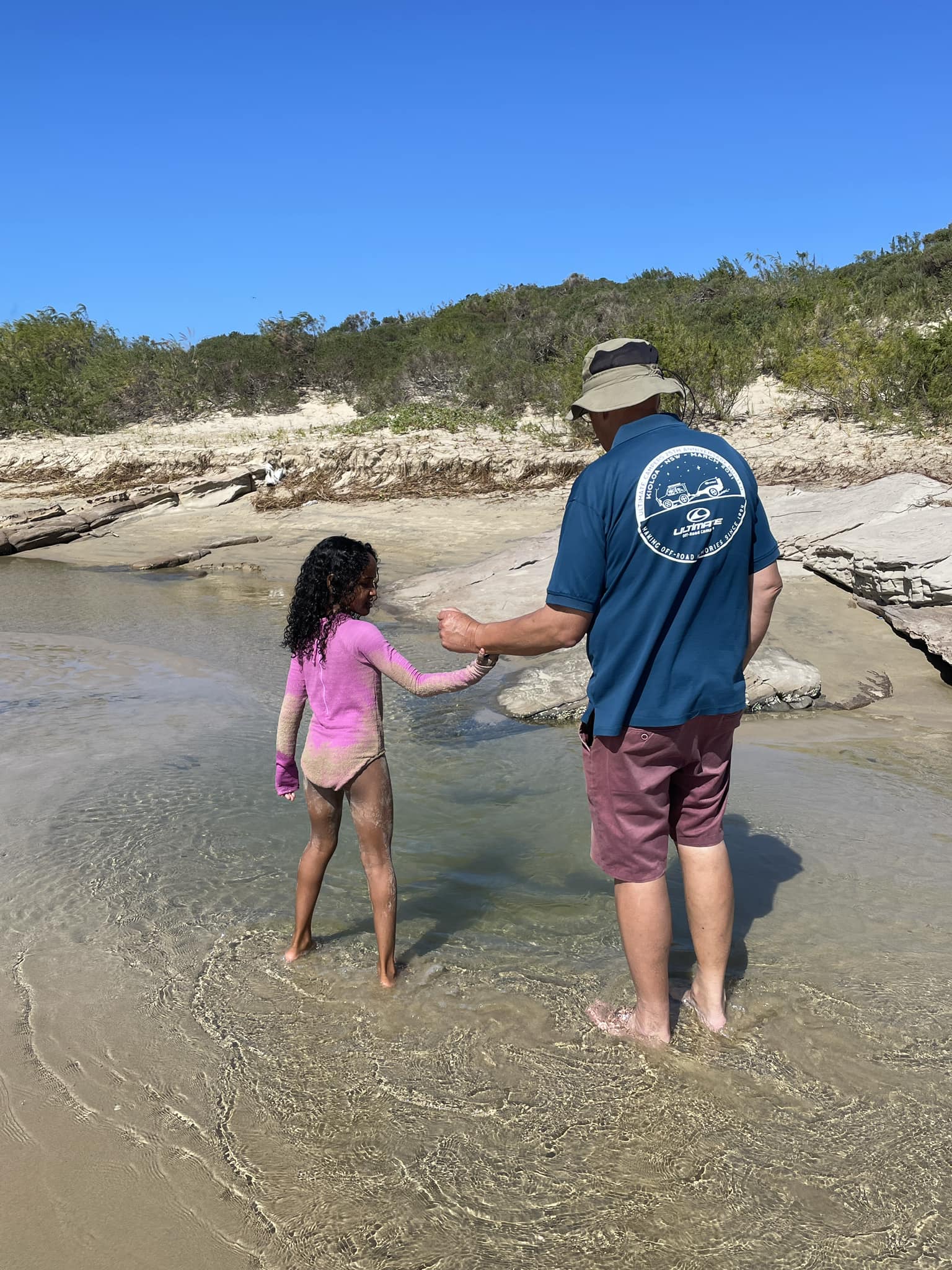 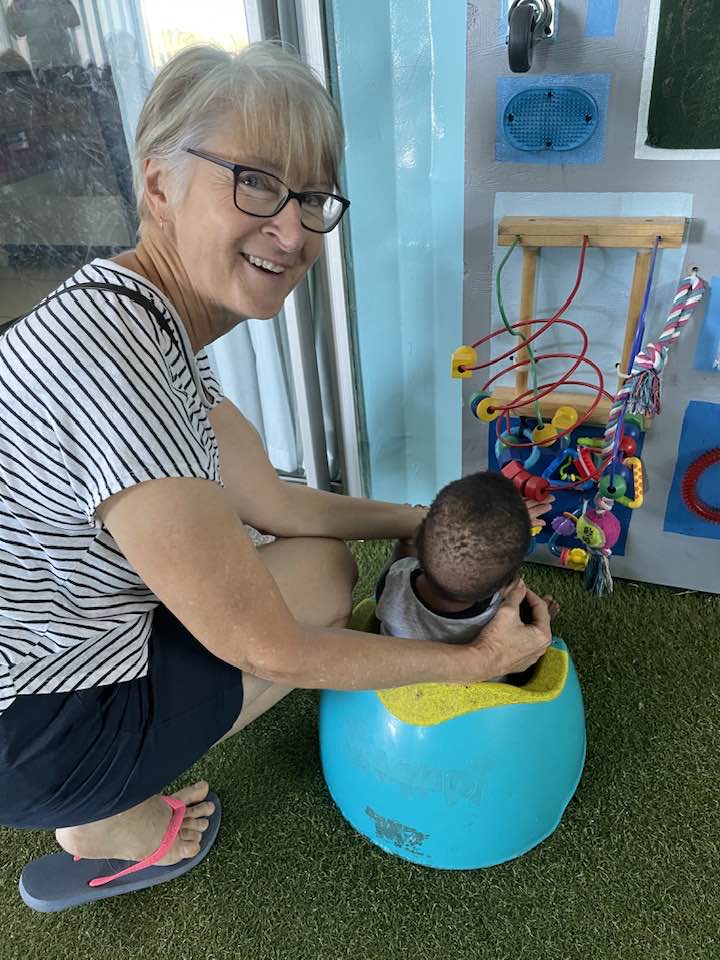 SUNDAY 
NOV. 12
Being free to forgive yourself and others
SPEAKER: PETER KEEP
REPORT by IAN & BARB GRAHAM on their time volunteering at the Kings Children’s Home in South Africa